Using Dance Performance to Portray Drug Addiction
By: Rachel Wells
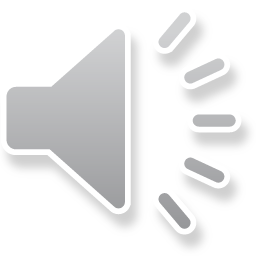 What is Addiction? What are the signs?
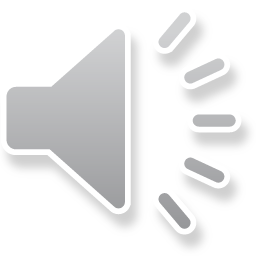 Why is it important?
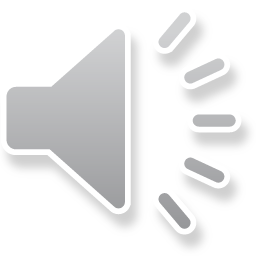 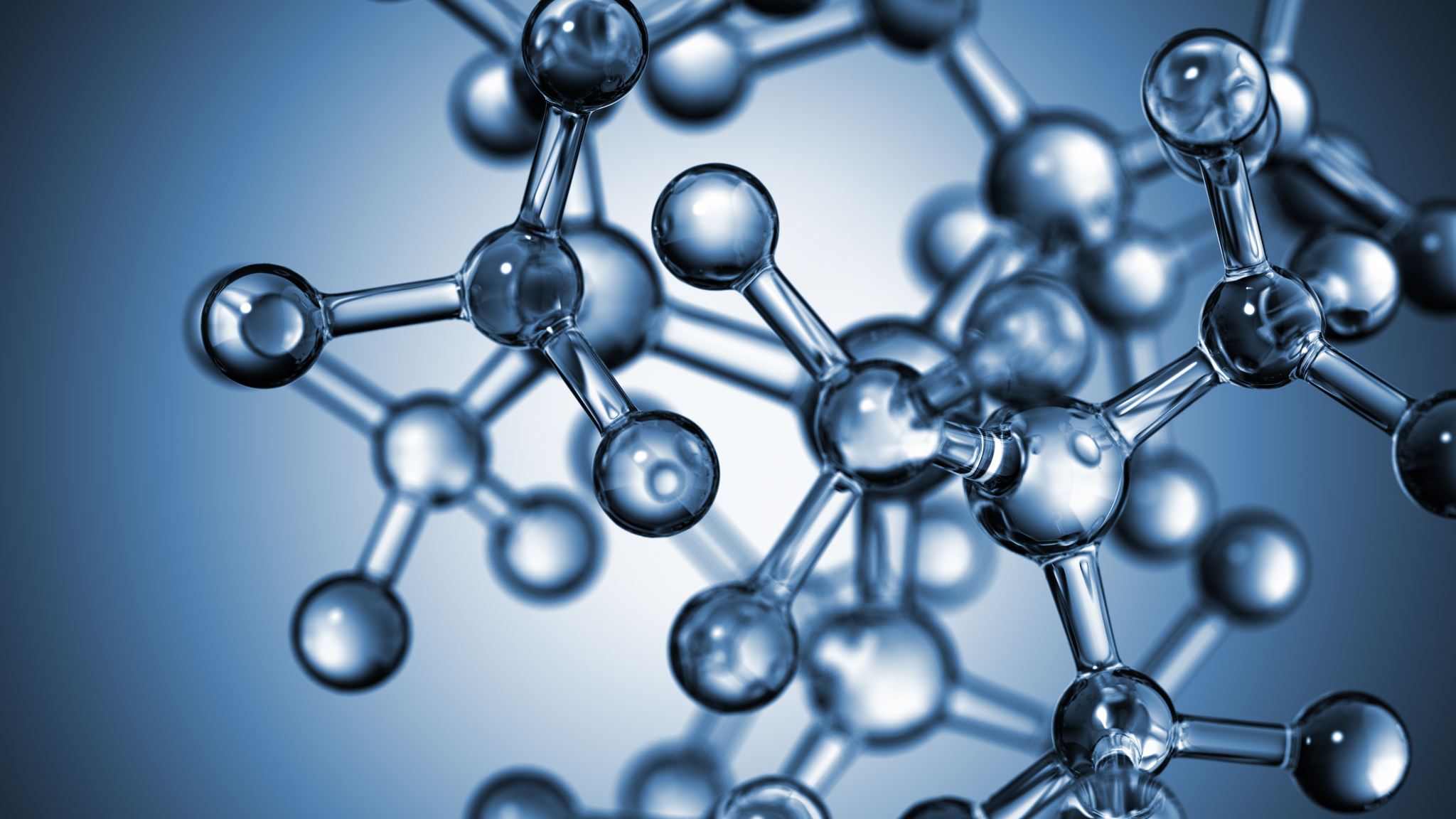 Causes of Addiction
Genetic
Genetic predisposition to addictive behaviors 
Can delay or speed up disease progression
Environmental 
Family beliefs and attitudes about drug use
Exposure to peer groups that support/encourage use
Daily/life stressors
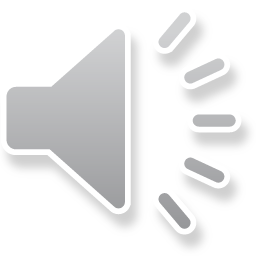 Importance of art to discuss addiction
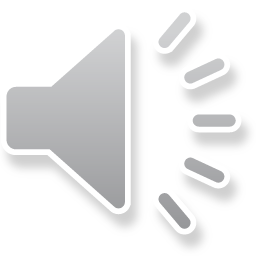 Example!
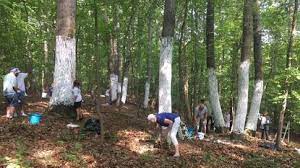 Outdoor exhibition by Gary Perlow
50 recovering/recovered addicts accompanied by friends and family
Painted trees white to mark the level of their recovery
Done to showcase “the other side” of addiction – recovery!
Often only see the dark side of addiction BUT recovery is possible!
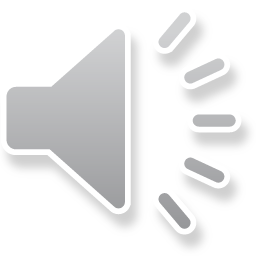 Research
Before starting choreography, each performer was required to conduct extensive research including;
Warning signs of addiction
Physical and psychological impacts of drug use
Statistics of drug related deaths and the overall reach of substance use on society
Impact of drug addiction on those around the addict (family and friends)
Resources that can provide help for addicted individuals and their loved ones
Important in giving an accurate portrayal of addiction
Allowed for us to better understand addiction as a whole and portray our characters correctly
Important for avoiding the use of stereotypes
Allowed for us to better advocate for those struggling with addiction
Creating “The Road to Addiction Recovery”: Preparation
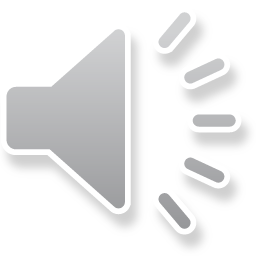 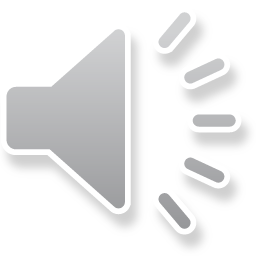 Creating “The Road to Addiction Recovery”: Costuming
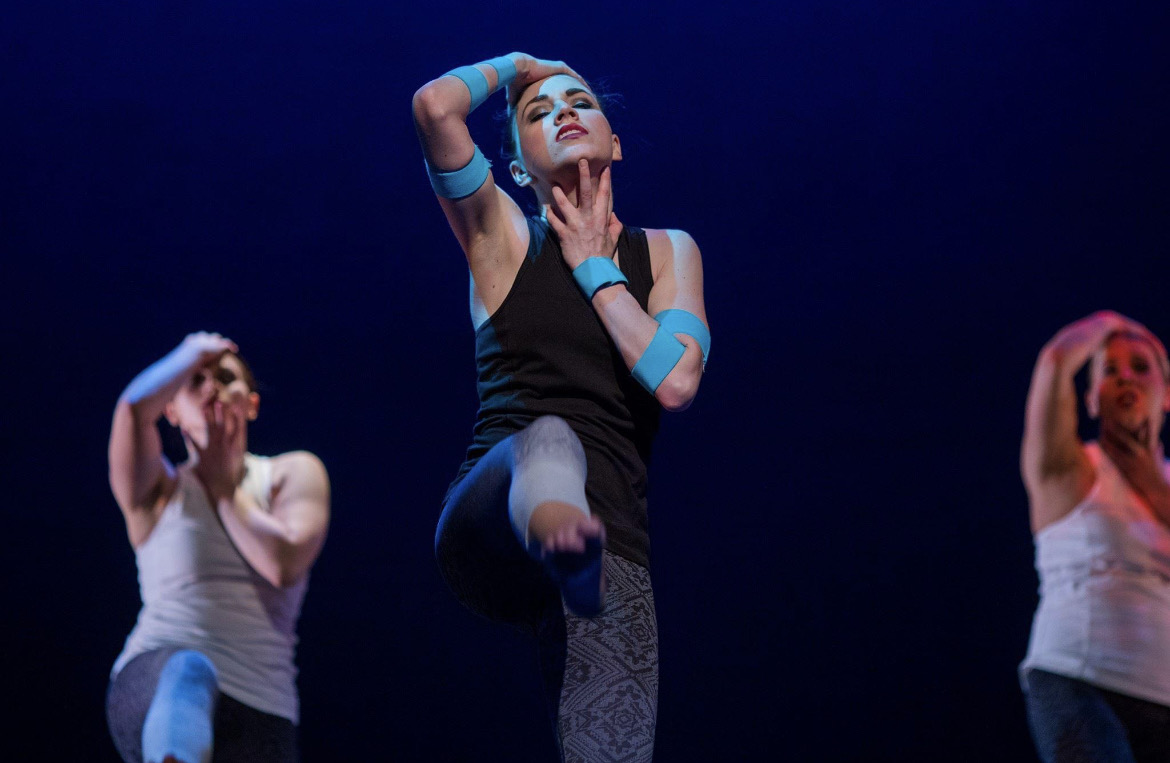 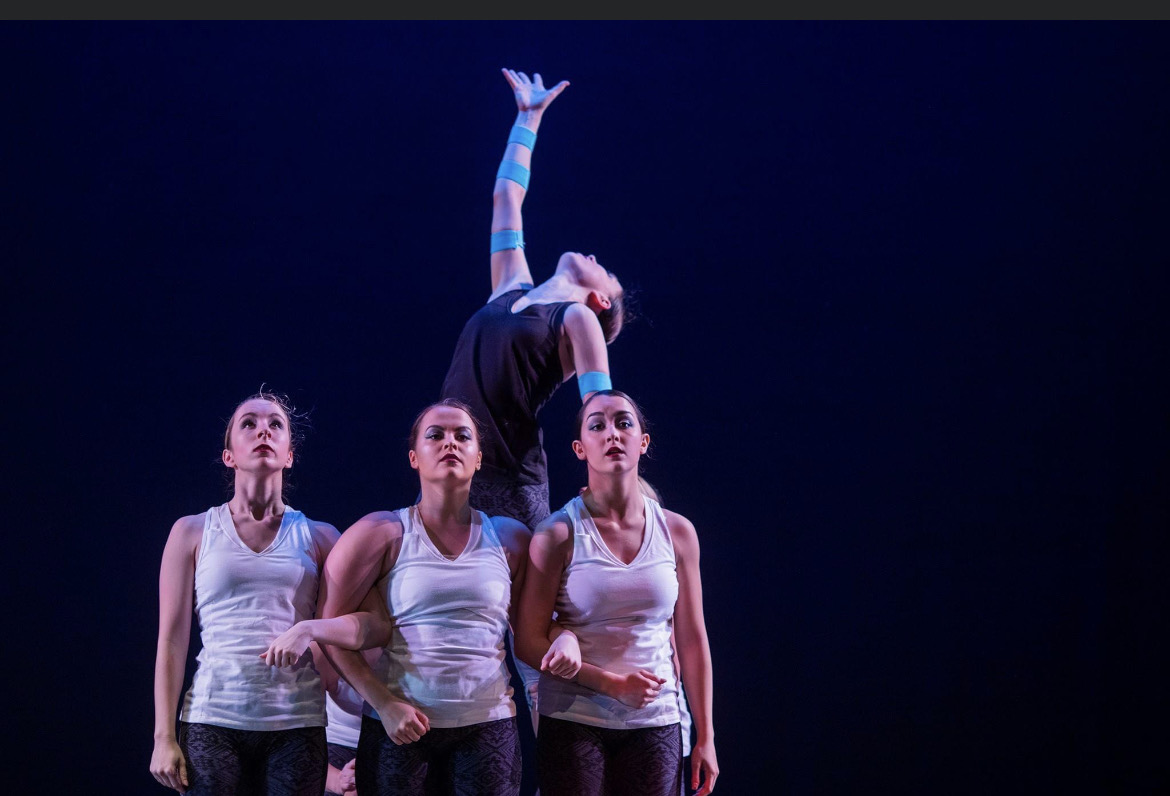 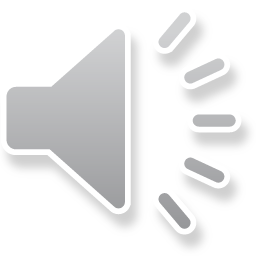 Creating “The Road to Addiction Recovery”: Choreography
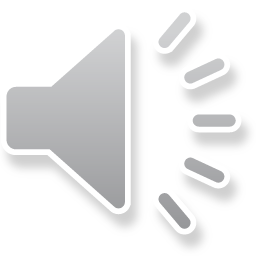 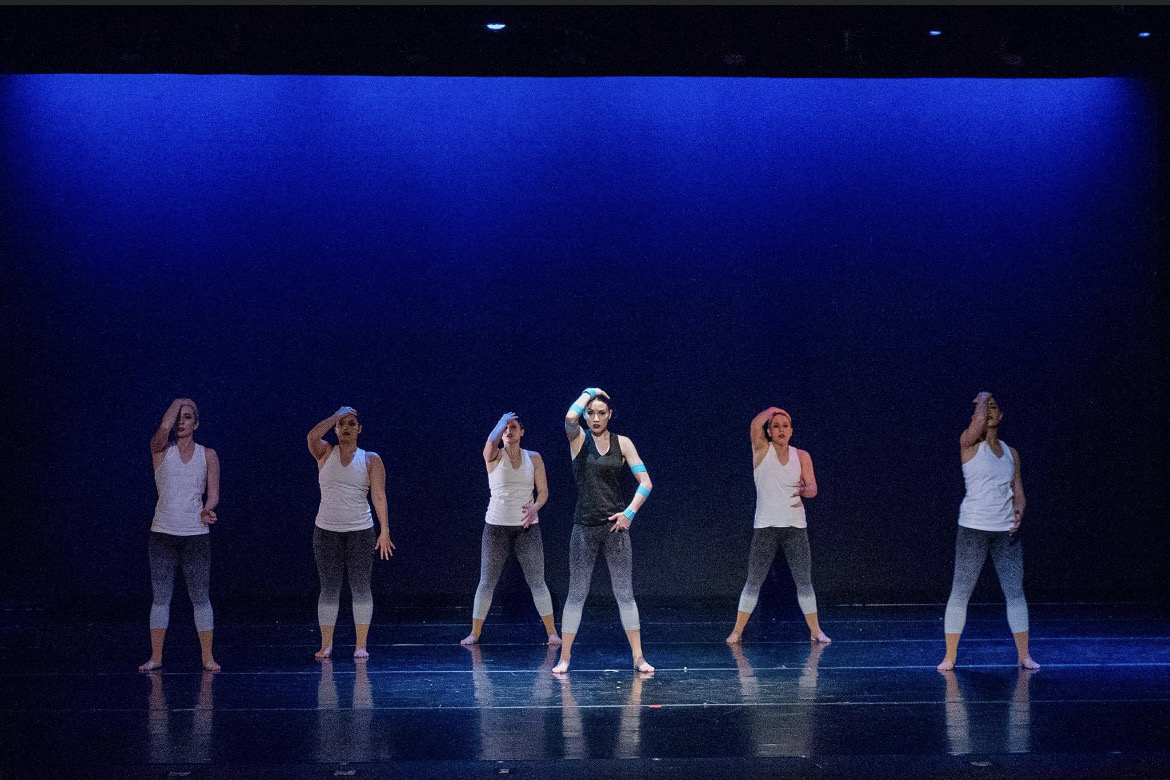 “The Road to Addiction Recovery”
https://www.youtube.com/watch?v=p0AZPL-HgdM
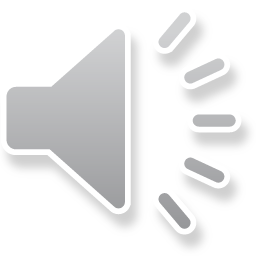 Resources
Cambest, M. (2017). Outdoor art installation to showcase the ‘other side’ of addiction. Capital Gazette. https://www.capitalgazette.com. 
Santora, B. P., Dowell, L. M., and Henningfield, E. J. (2011). Art and Addiction: Putting a human face on addiction and recovery. www.addictionandart.org.